Quantitative Risk ManagementApplication
Gilles Criton
2020
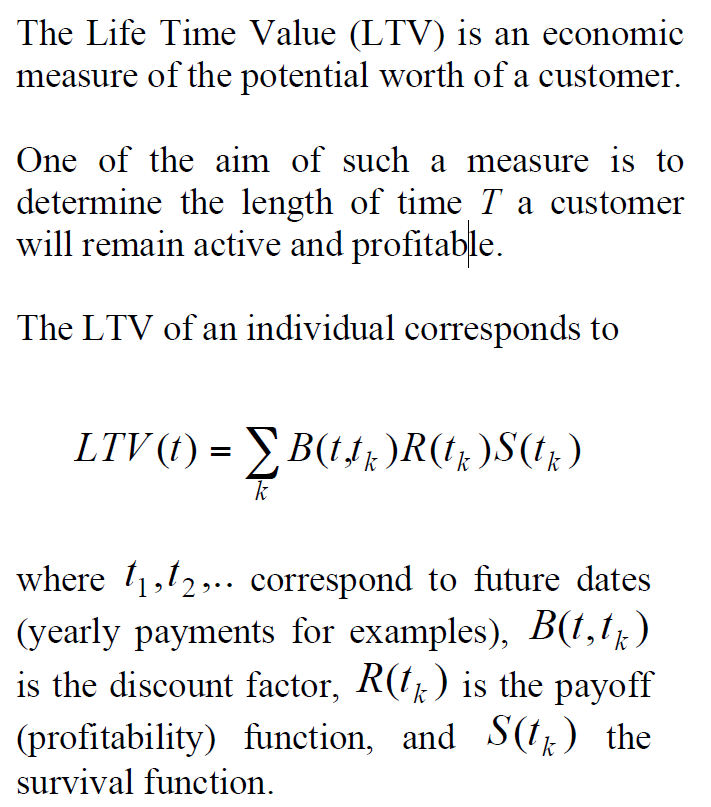 Life time value
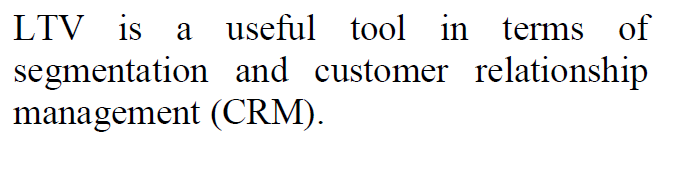 Life time value
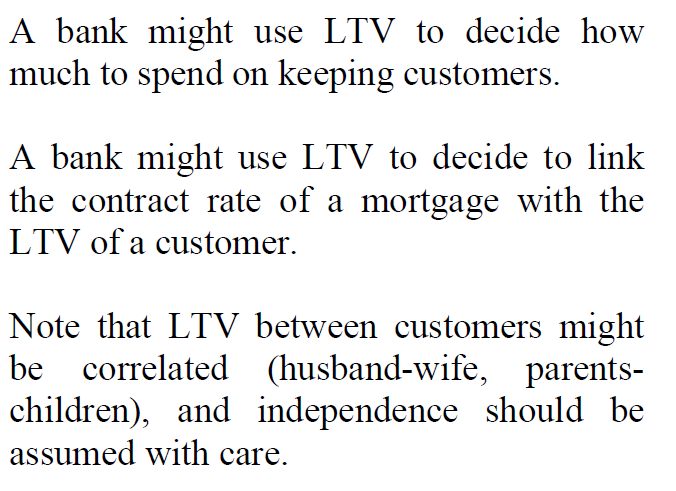 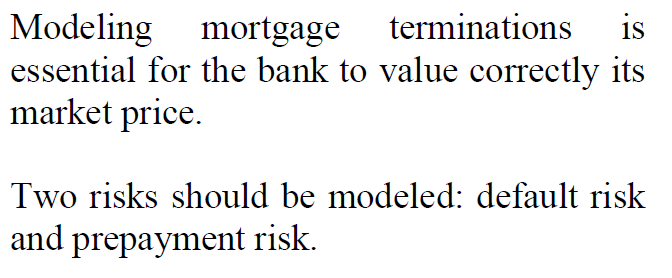 Default, prepayment and credit lifetime
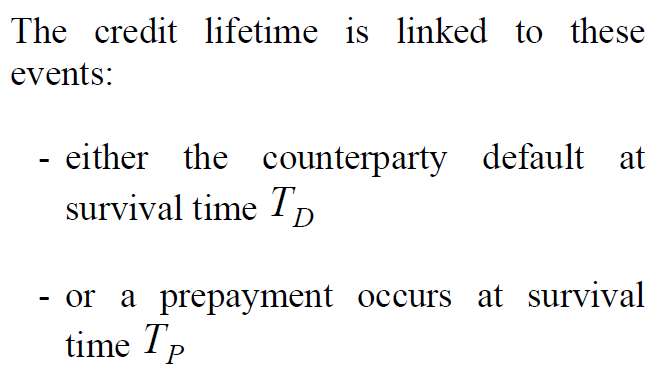 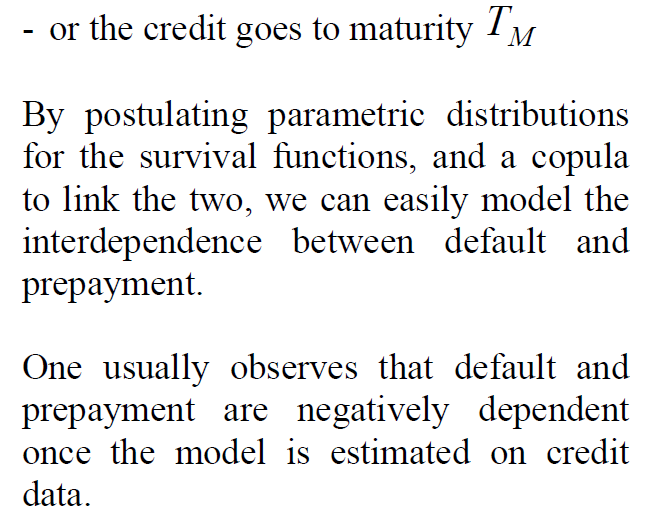 Default, prepayment and credit lifetime
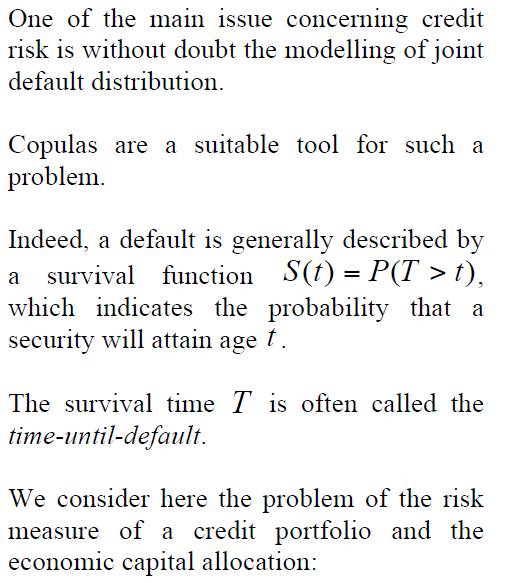 Measuring the risk of creditportfolios
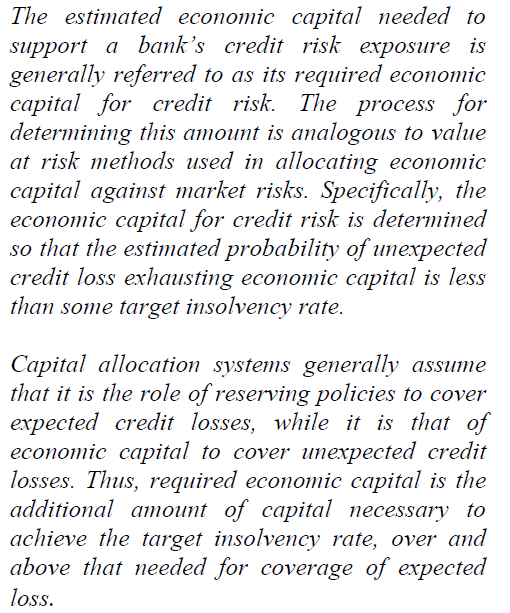 Quote from Basel Committee on BankingSupervision
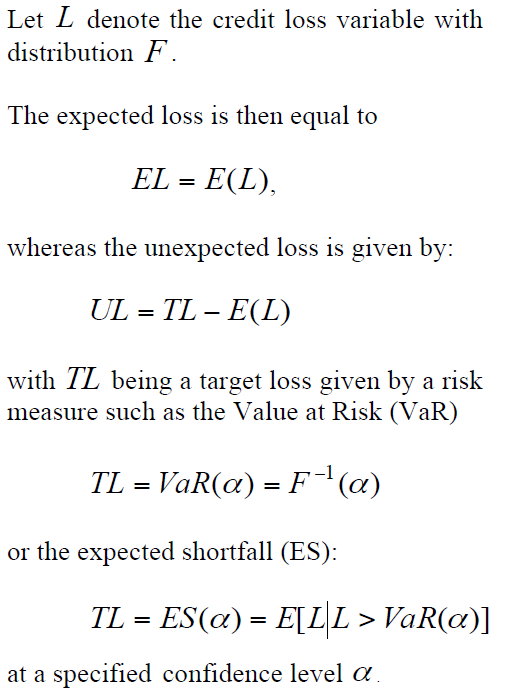 Measuring the risk of creditportfolios
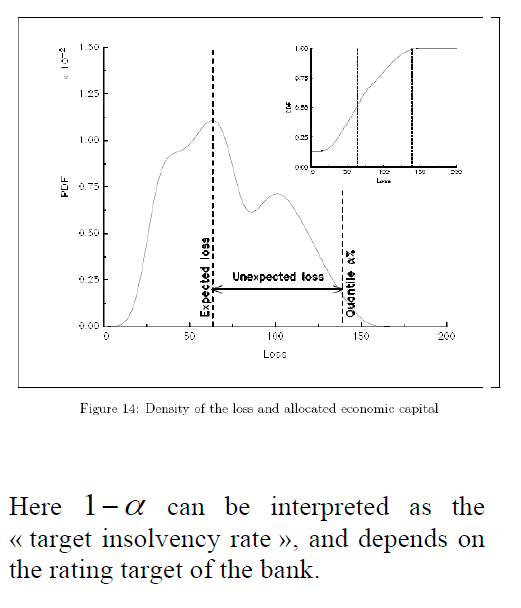 Measuring the risk of creditportfolios
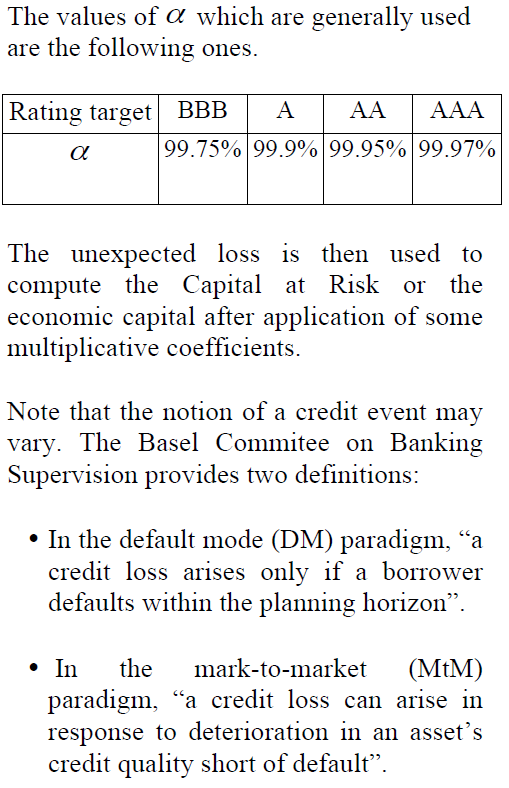 Measuring the risk of creditportfolios
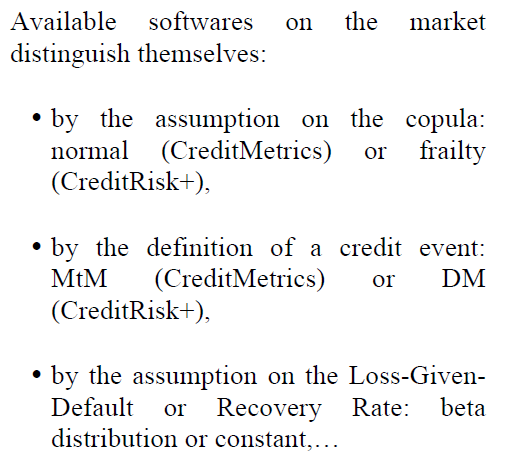 Measuring the risk of creditportfolios
Pricing Credit Derivatives
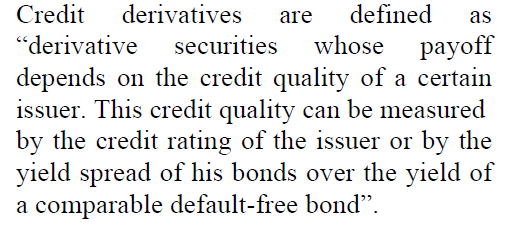 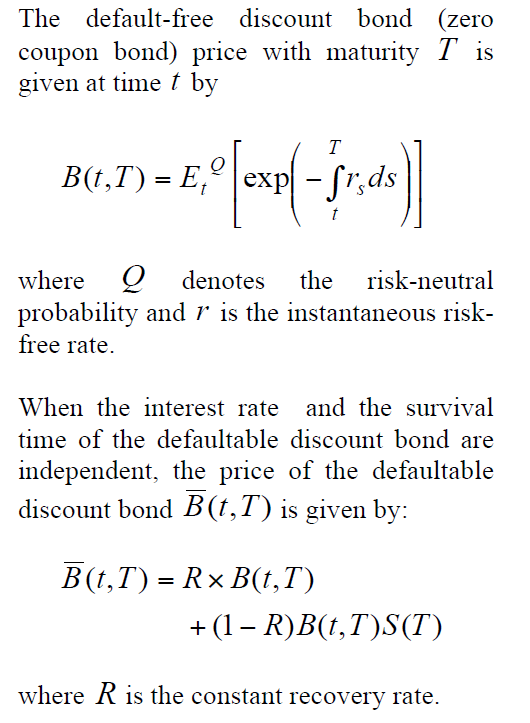 Pricing Credit Derivatives
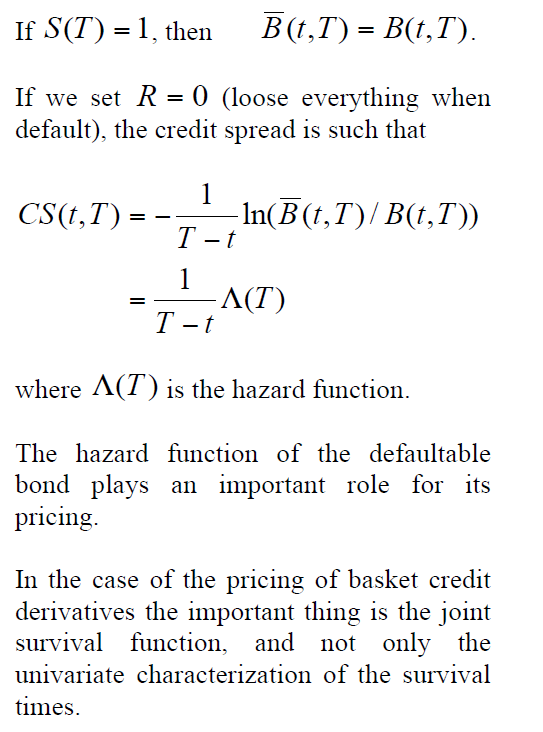 Pricing Credit Derivatives
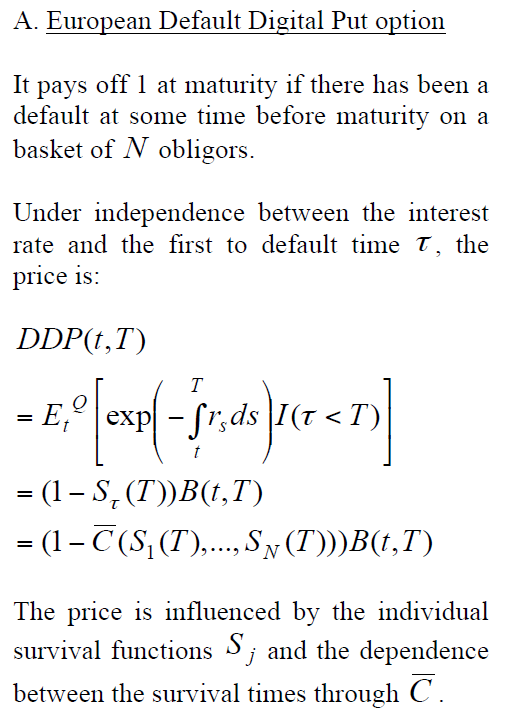 Pricing Credit Derivatives
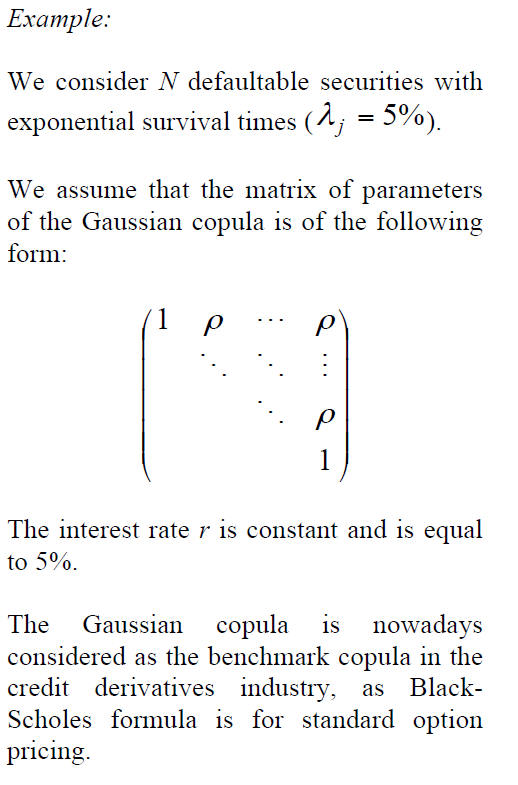 Pricing Credit Derivatives
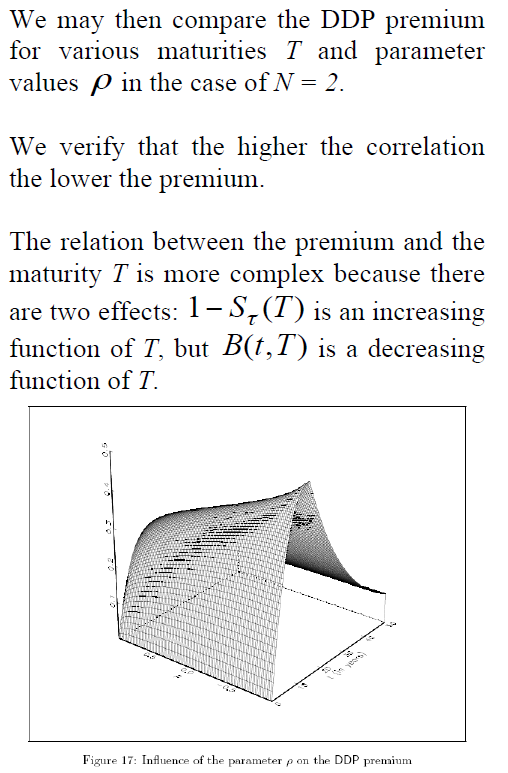 Pricing Credit Derivatives
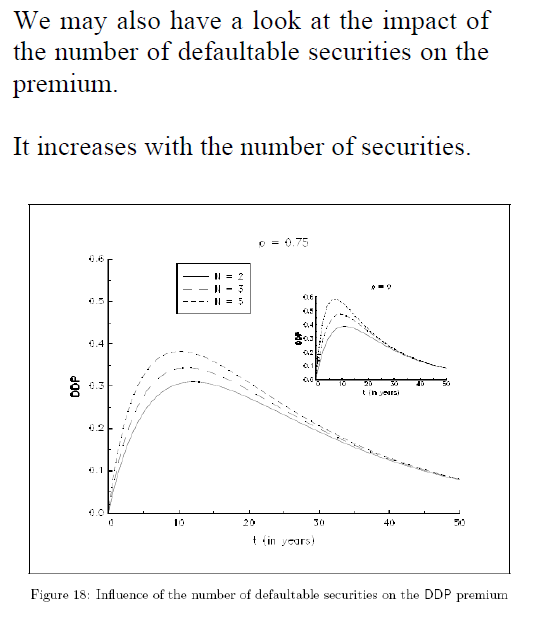 Pricing Credit Derivatives
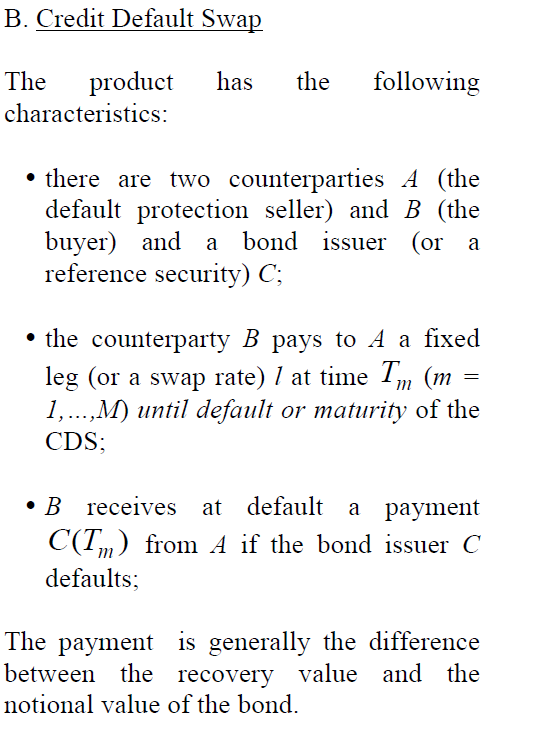 Pricing Credit Derivatives
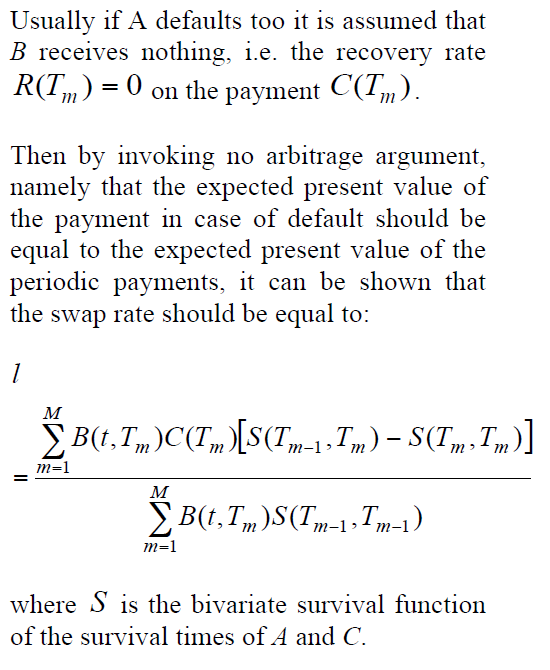 Pricing Credit Derivatives
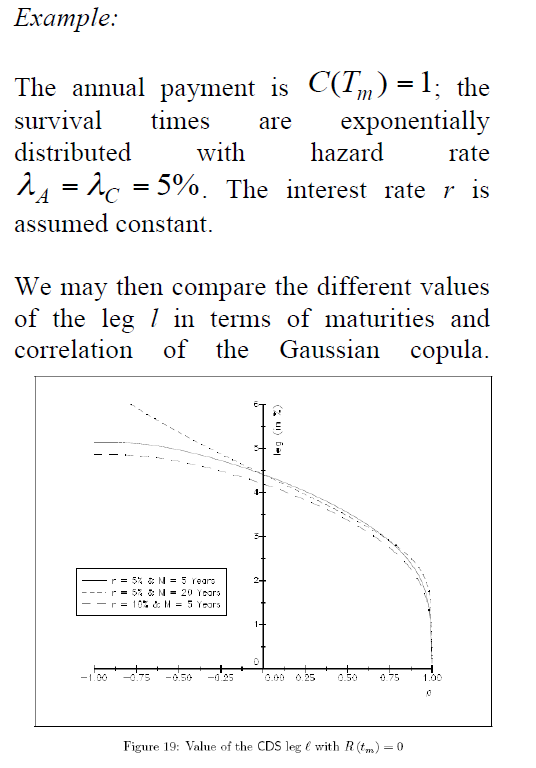 Pricing Credit Derivatives
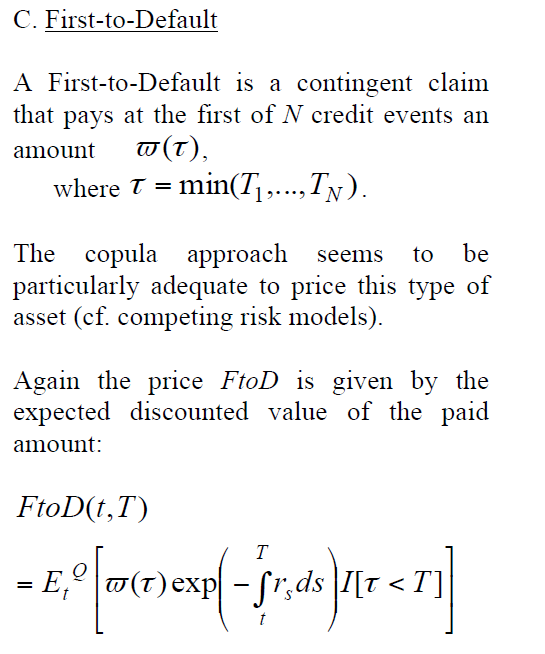 Pricing Credit Derivatives
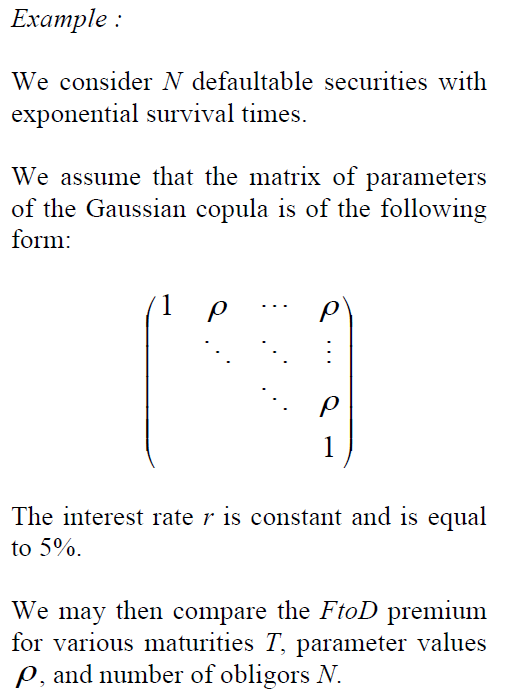 Pricing Credit Derivatives
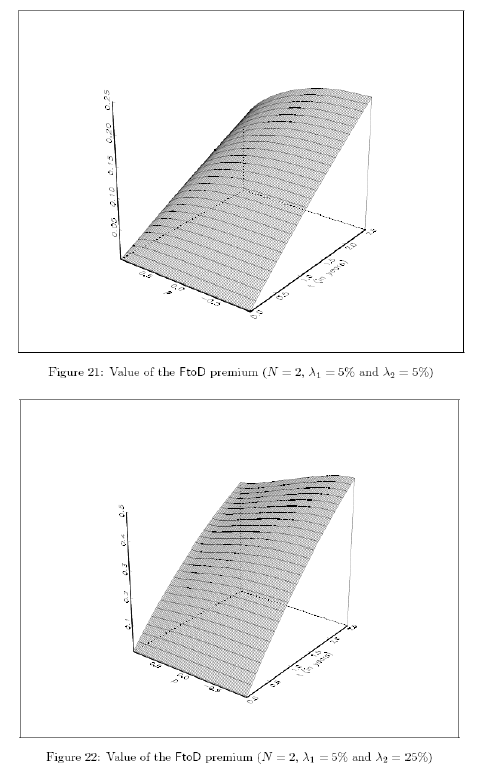 Pricing Credit Derivatives
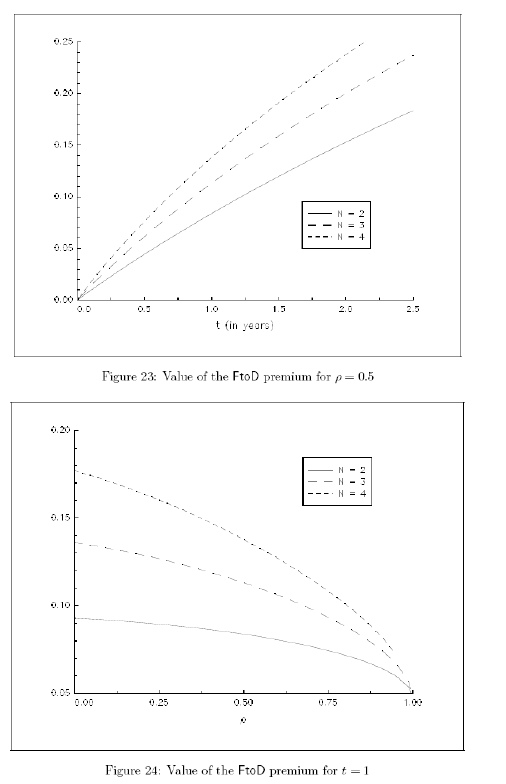 Pricing Credit Derivatives
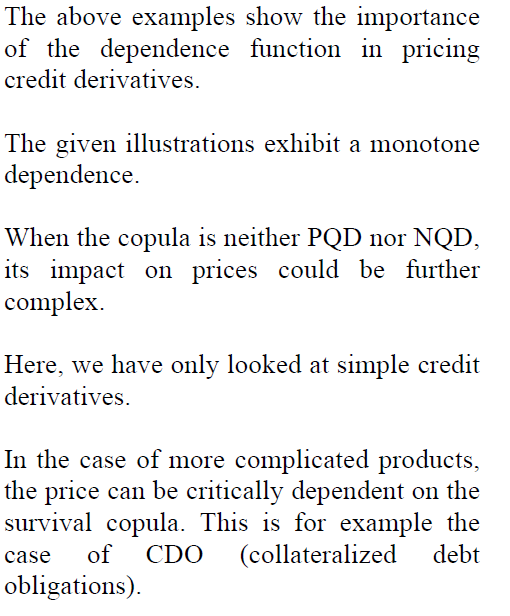 Conclusions